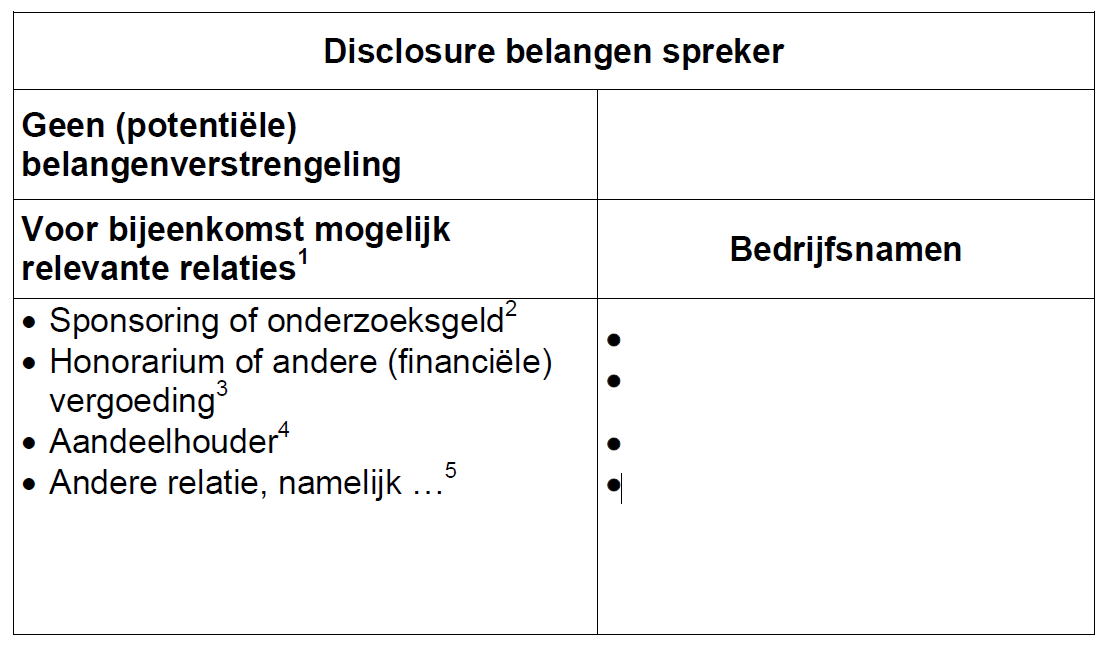 Geen belangen
April 2021
Online symposium O2PZ
Gespreksvaardigheden in de zorgGudule Boland
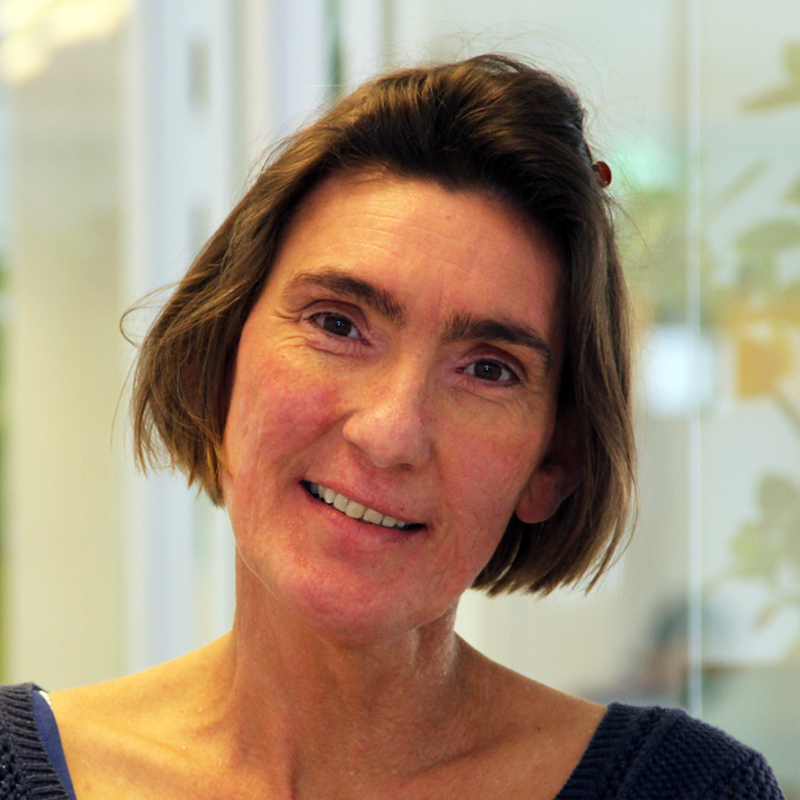 [Speaker Notes: Ongeveer een derde van alle Nederlanders heeft moeite om na een gesprek met de dokter thuis te vertellen wat die heeft gezegd, de medische informatie te begrijpen en de afgesproken stappen uit te voeren. Het is dan ook van groot belang dat artsen en verpleegkundigen hun communicatie aanpassen.
Hoe voer je effectieve gesprekken met patiënten die beperkte gezondheidsvaardigheden hebben? Door te oefenen. De deelnemers van de workshop gaan aan de slag met de virtuele patiënten in de e-learning Goed Begrepen – die onder meer is opgenomen in het curriculum van Radboudumc en HAN – en krijgen daarbij feedback en tips. 
‘Het is lastiger dan ik dacht.’
‘Het gaat niet alleen om het versimpelen van je taal, maar ook het stellen van open vragen en het ingaan op emoties.’
‘Dit zou eigenlijk de standaard moeten zijn voor gesprekken met álle patiënten, niet alleen voor mensen met beperkte gezondheidsvaardigheden.’ 
 98 woorden
 47 woorden]
Agenda
5 min		Welkom en voorstellen

10 min 	Uitleg over Goed Begrepen en een blik op de e-			learning
 
15 min	Deelnemers spelen individueel een scenario
 
10 min	Plenaire nabespreking
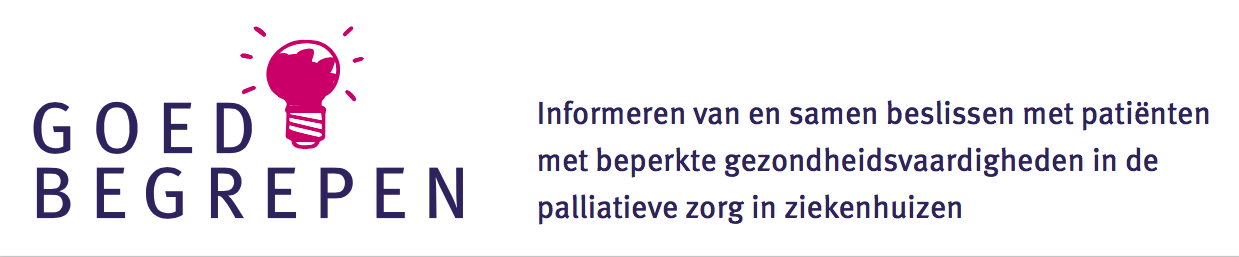 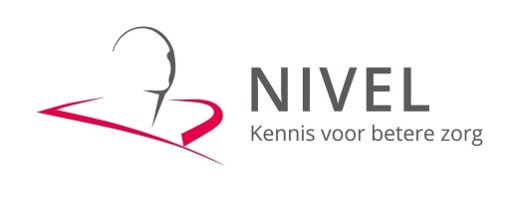 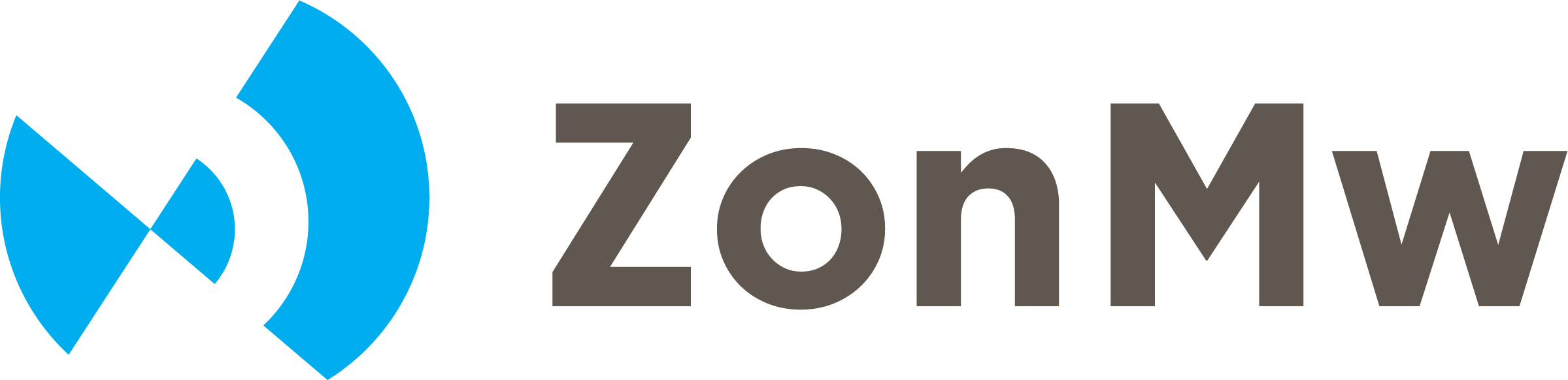 Pharos – Expertisecentrum Gezondheidsverschillen
Missie
Het terugdringen van grote gezondheidsverschillen.
Uitgangspunt
Gezondheid en kwaliteit van zorg voor iedereen in Nederland.
Gezondheidsverschillen
Mensen met een laag onderwijsniveau:
Overlijden 6 jaar eerder

Leven 15 jaar in minder goed ervaren gezondheid 

Vaker chronische aandoeningen

Slechtere uitkomsten van zorg
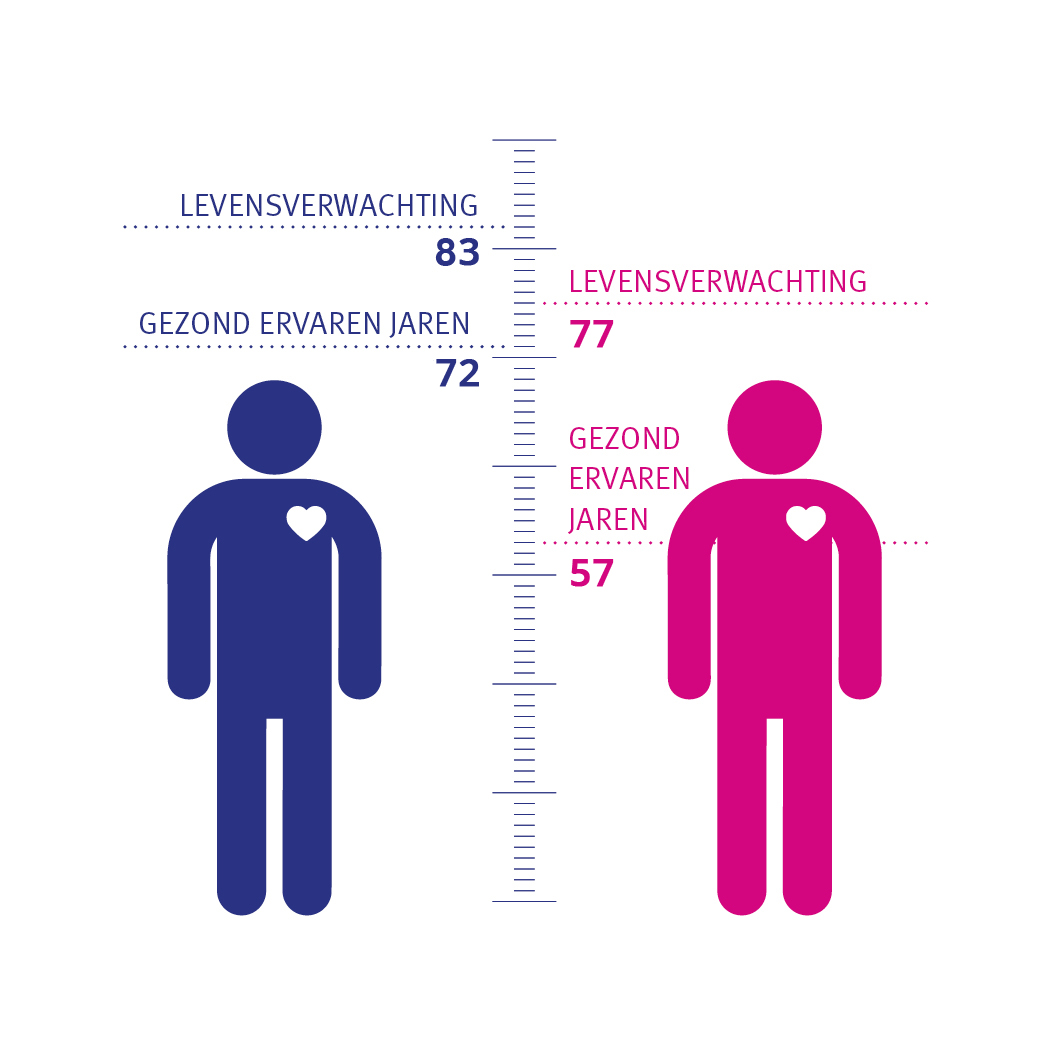 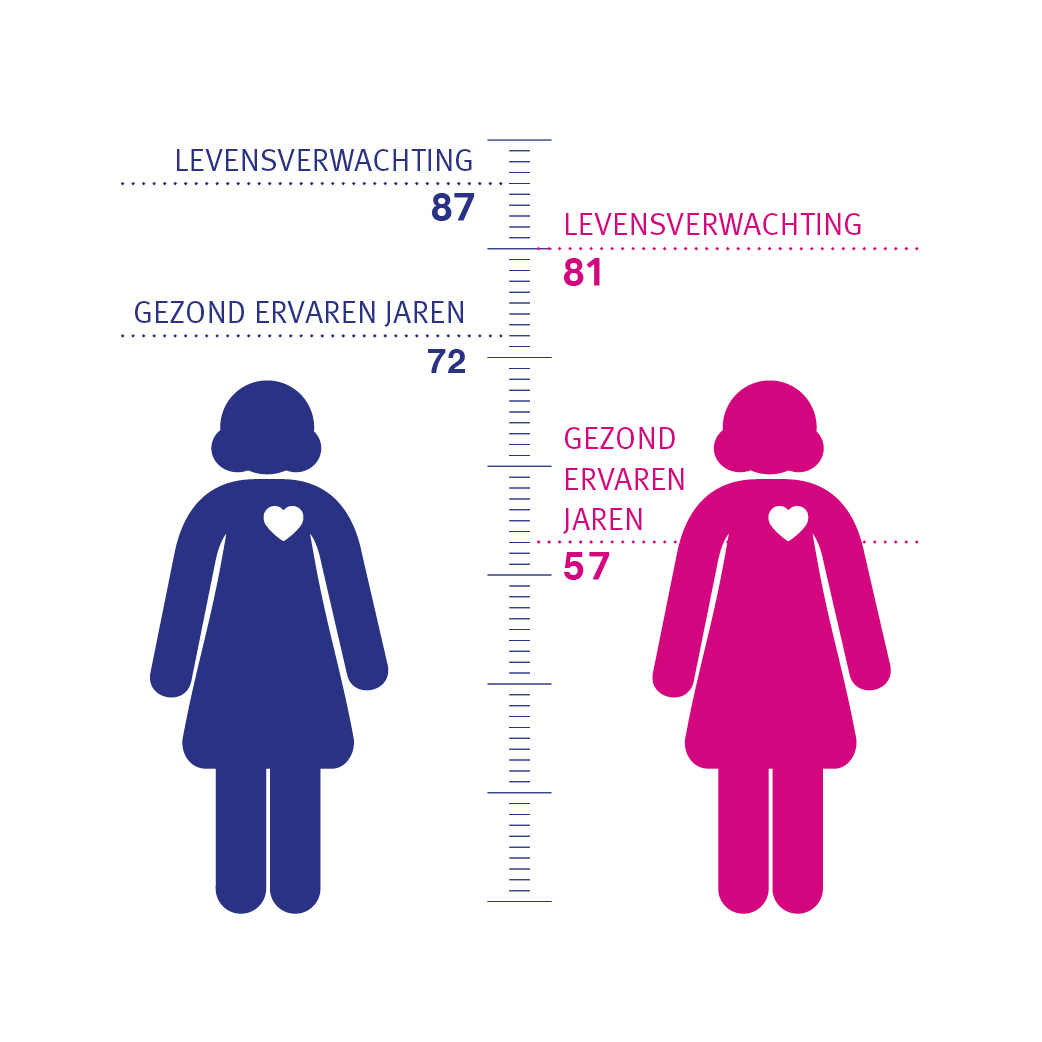 Cijfers levensverwachting, CBS, 2017.
DEFINITIE
Beperkte gezondheidsvaardigheden
Gezondheidsvaardigheden: 

Informatie over gezondheid kunnen
vinden
begrijpen
toepassen
bij beslissingen over de gezondheid.
29%
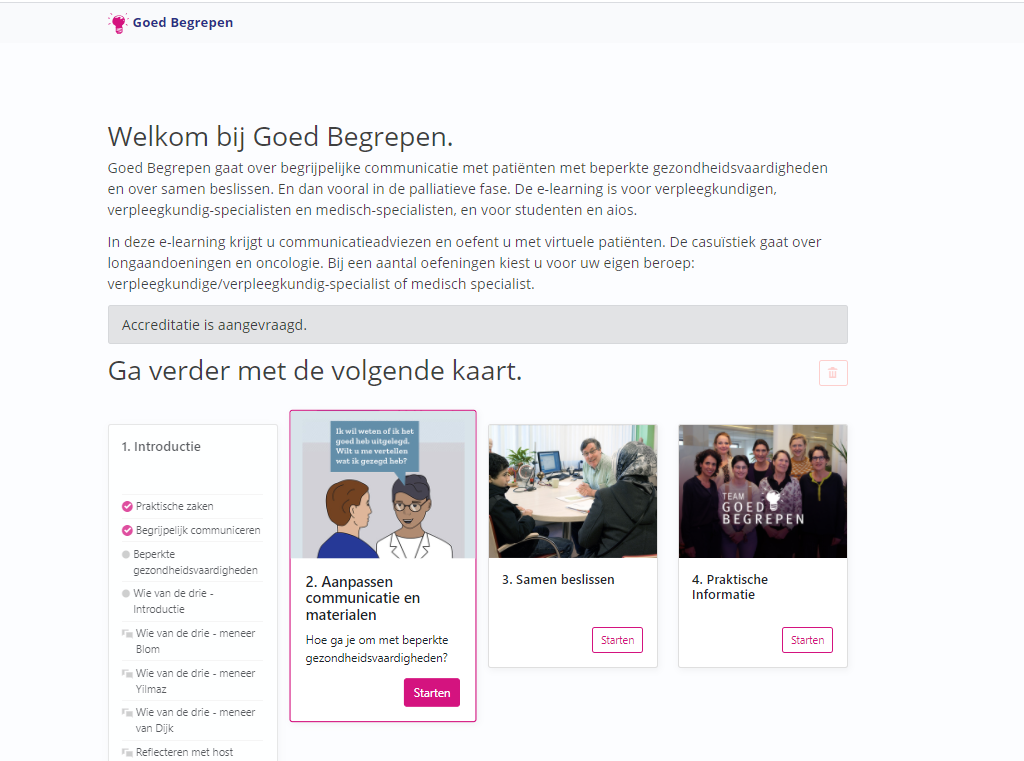 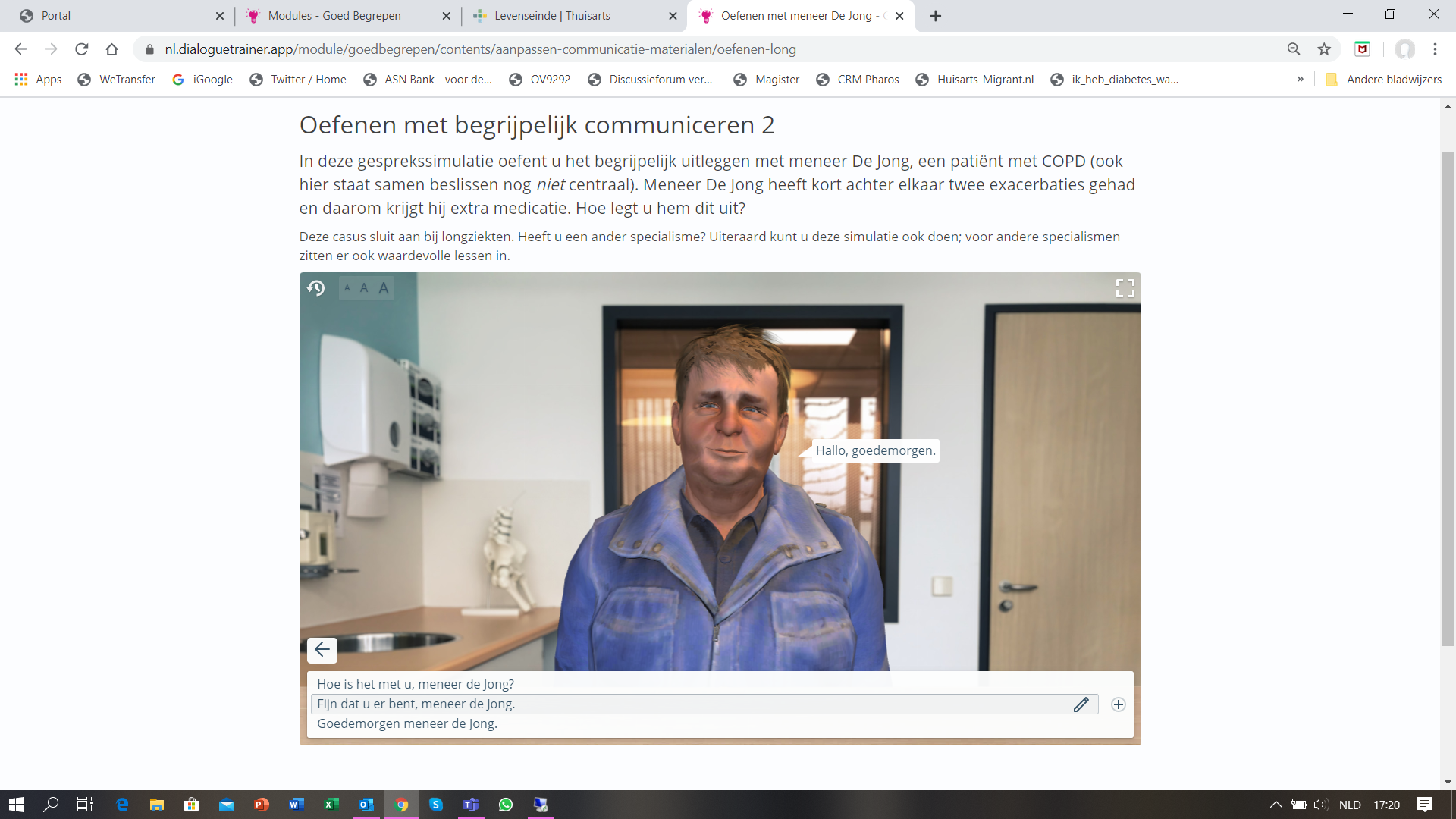 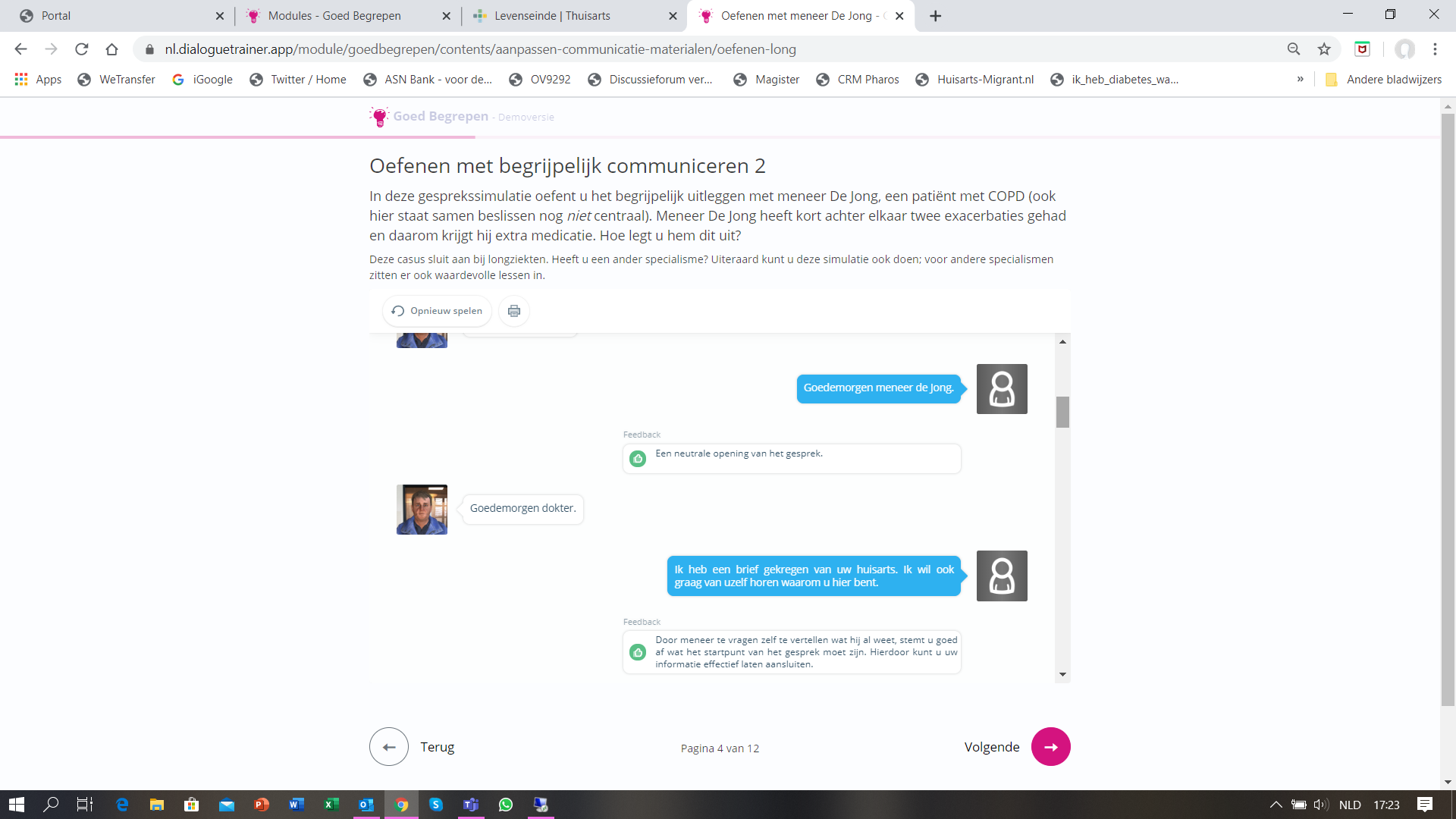 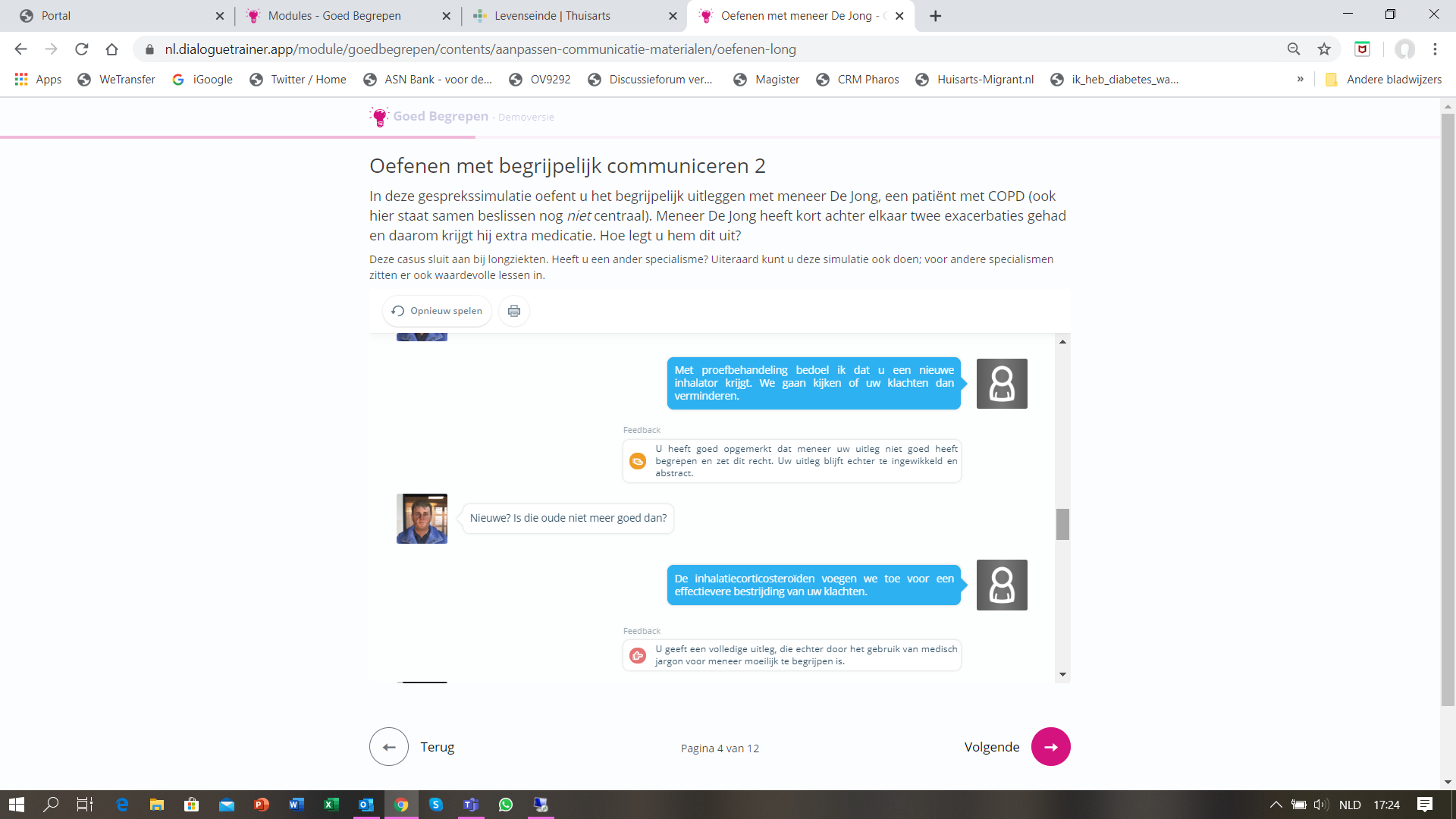 Zelf oefenen
https://goedbegrepen.dialoguetrainer.com

Neem het scenario van meneer Verbeek op kaart 3

(Je kunt ook een ander scenario kiezen maar dat betekent even doorklikken.)

Zet je eigen microfoon op mute

Terug om 11.35 (sessie 1) / 12.20 uur (sessie 2) voor de gezamenlijke afsluiting

Succes!!
Terugvraagmethode
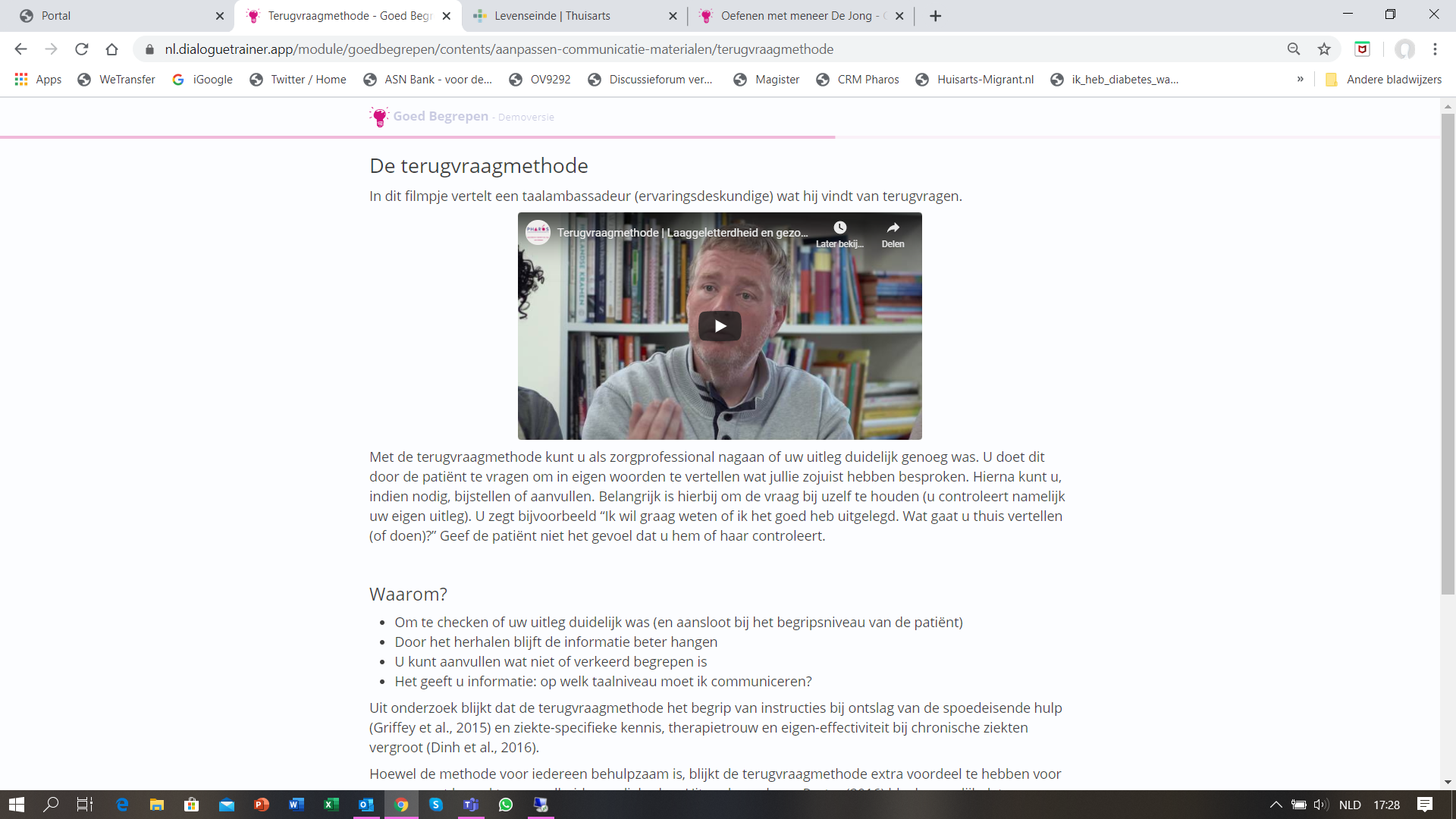 Terugvraagmethode
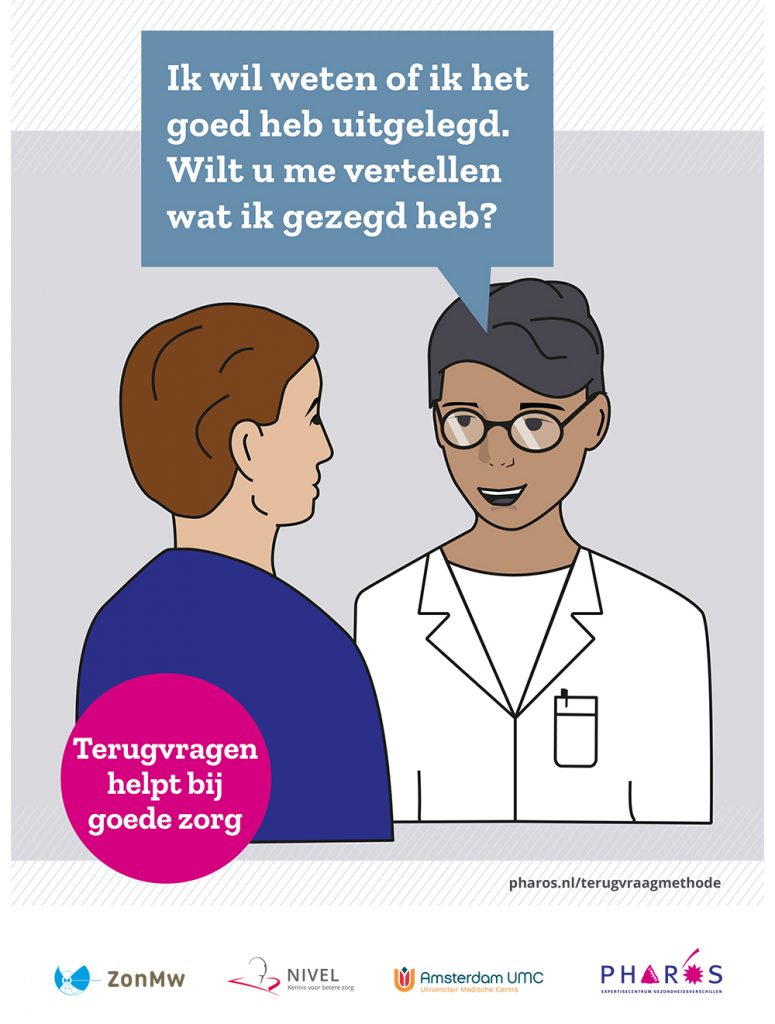 Vraag iemand om in zijn eigen woorden te vertellen wat je hem zojuist hebt uitgelegd

Blijkt dat iemand het niet heeft begrepen? Vul aan of stel bij

Geef iemand niet het gevoel dat je hem controleert: houd de vraag bij je zelf
Korte nabespreking – een rondje
Eerste reacties
Bruikbaar in de les? Waar past het in het curriculum?
Aanpassingen nodig?
Wat vind je van deze methode om te werken aan gespreksvaardigheden?
Dank voor uw aandacht
Welke vragen heeft u nog?
E-learning is en blijft gratis te gebruiken voor het onderwijs: https://goedbegrepen.dialoguetrainer.com

		g.boland@pharos.nl

		@GuduleBoland
		@PharosKennis
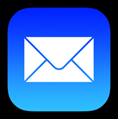 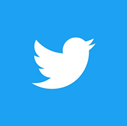